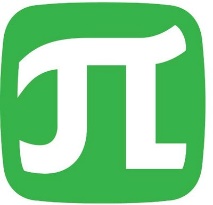 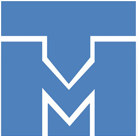 Санкт-Петербургский политехнический университет Петра Великого
Физико-механический институт
Высшая школа теоретической механики и математической физики
Исследование ошибки дискретизации конечно-элементной сетки на примере расчета рабочего колеса газотурбинного двигателя
Научный руководитель: 
Ле-Захаров Александр Аневич – доцент ВШТМиМФ, к.ф.-м.н.


Консультант по работе: 
Маслова Ирина Леонидовна – инженер 
инжинирингового центра «Центр компьютерного инжиниринга»
(CompMechLab®)
Студент: Овчинников Александр Александрович, гр. 5030103/90101
1
Актуальность работы. Процесс верификации вычислений
Метод конечных элементов (МКЭ) – это численный метод решения дифференциальных уравнений и задач механики деформируемого тела, который позволяет аппроксимировать сложные геометрические и физические объекты в виде конечного числа простых элементов. 
Одним из недостатков использования МКЭ является ошибка дискретизации конечно-элементной сетки, которая существенно влияет на результаты расчетов
Ошибки, связанные с дискретизацией, наиболее часто определяются путем проведения сеточной сходимости

Под верификацией понимается практическое подтверждение достоверности численных решений, т.е. близости численных и точных решений задач [1].
[1] - ГОСТ Р 57700.14-2018 Численное моделирование физических процессов. Верификация получаемых сеточными методами
численных решений задач механики сплошной среды. ГОСТ Р от 06 февраля 2018 г. № 57700.14-2018
2
Цель и задачи
Целью работы является получение количественного критерия, характеризующего качество конечно-элементной сетки, для модели рабочего колеса газотурбинного двигателя (РК ГТД) на основе применения двух подходов анализа сеточной сходимости.
Для достижения поставленной цели необходимо выполнить следующие задачи:

Провести анализ сеточной сходимости двумя способами и сравнить результаты двух подходов;

Определить необходимый характерный размер конечного элемента и количественный критерий сходимости для одного из предложенных подходов;

Провести статический прочностной расчет РК ГТД на полученной КЭ модели.
3
Ошибка дискретизации конечно-элементной сетки
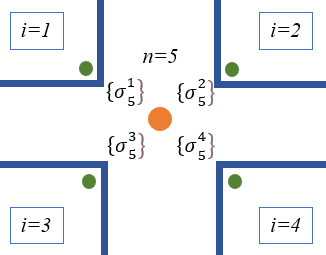 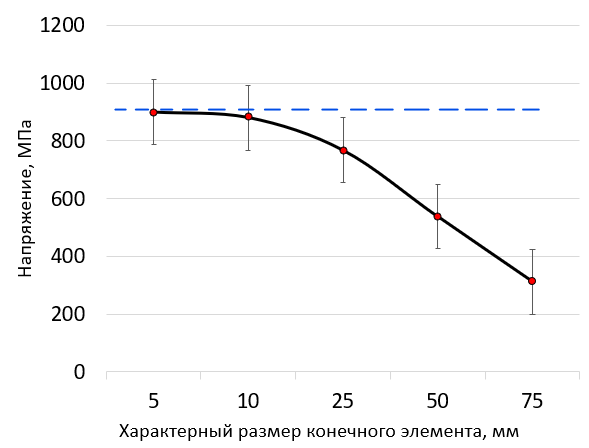 «Классический» способ исследования сеточной сходимости заключается в отслеживании абсолютного значения исследуемой величины в одном и том же месте на конечно-элементной модели при уменьшении характерного размера конечного элемента
Рисунок 1 – Область конечно-элементной сетки в двумерном случае
Рисунок 2 – Пример «классического» подхода к анализу сеточной сходимости
4
Ошибка дискретизации конечно-элементной сетки
Энергетическая ошибка [2]
(1)
Нормированная энергетическая ошибка [3]
(2)
Коэффициент вариации [4]
(3)
[2] - Zienkiewicz O. C., Zhu J. Z. A simple error estimator and adaptive procedure for practical engineering analysis //International journal for numerical methods in engineering. – 1987. – Т. 24. – №. 2. – p. 337-357.
[3] - Naik N., George V., Kowshik S. Investigations on mesh discretization error in FEM based structural analysis using ANSYS //International Journal of Advanced Computational Engineering and Networking. – 2014. – Т. 2. – №. 8. – p. 17-22. 
[4] - Shah C. Mesh discretization error and criteria for accuracy of finite element solutions //Ansys users conference. – 2002. – Т. 12.
5
Расчетная область – РК ГТД
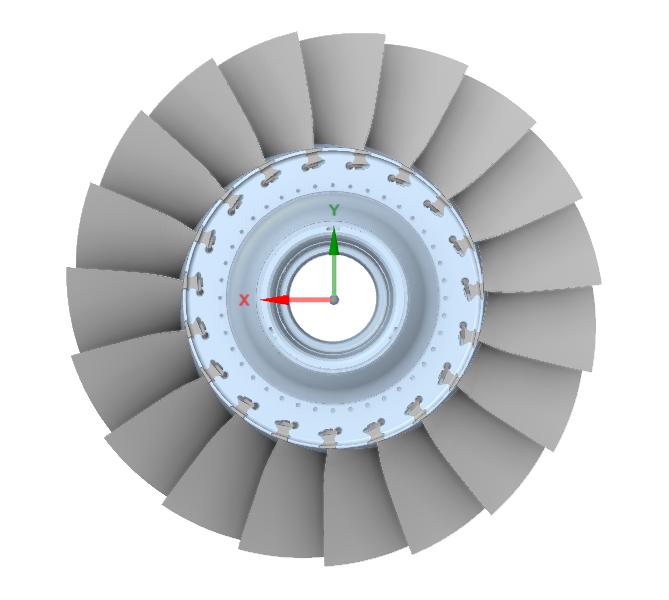 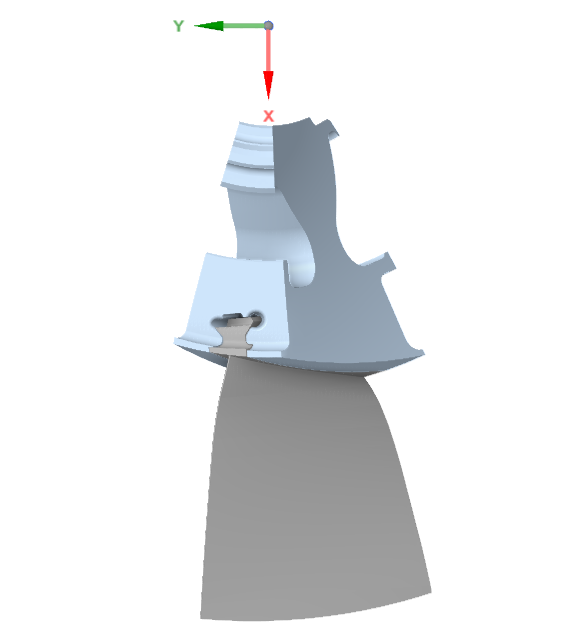 Рисунок 3 – CAD-модель РК ГТД
Рисунок 4 – CAD-модель сектора РК ГТД
6
Построение конечно-элементных моделей РК ГТД
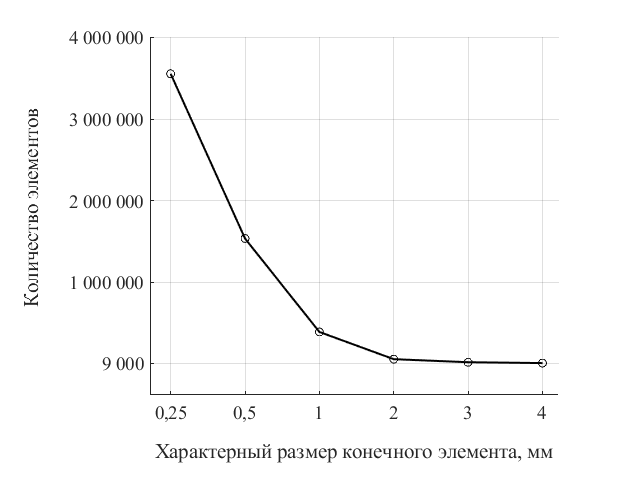 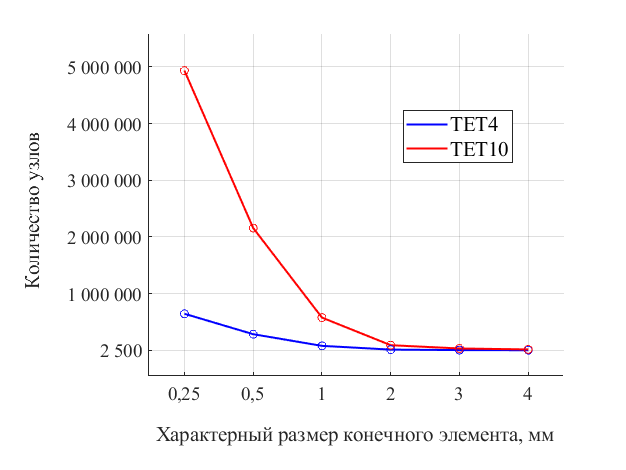 Рисунок 5 – Зависимость количества узлов от характерного размера конечного элемента
Рисунок 6 – Зависимость количества элементов от характерного размера конечного элемента
7
Конечно-элементные модели РК ГТД
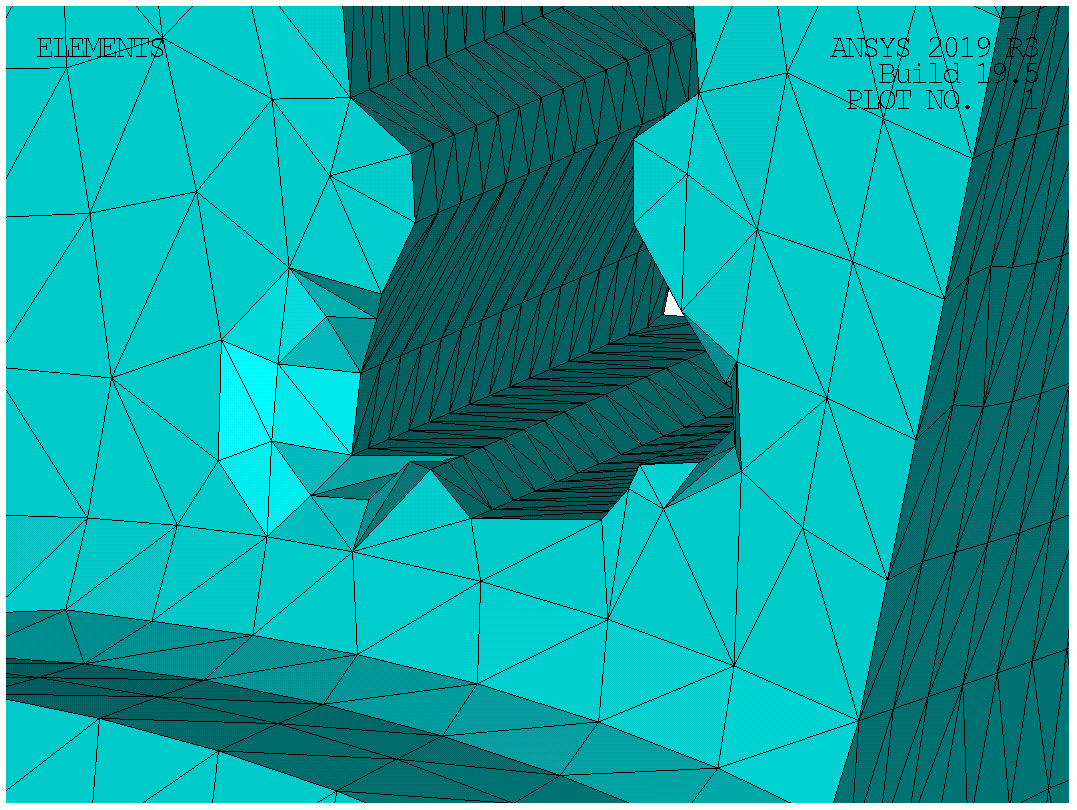 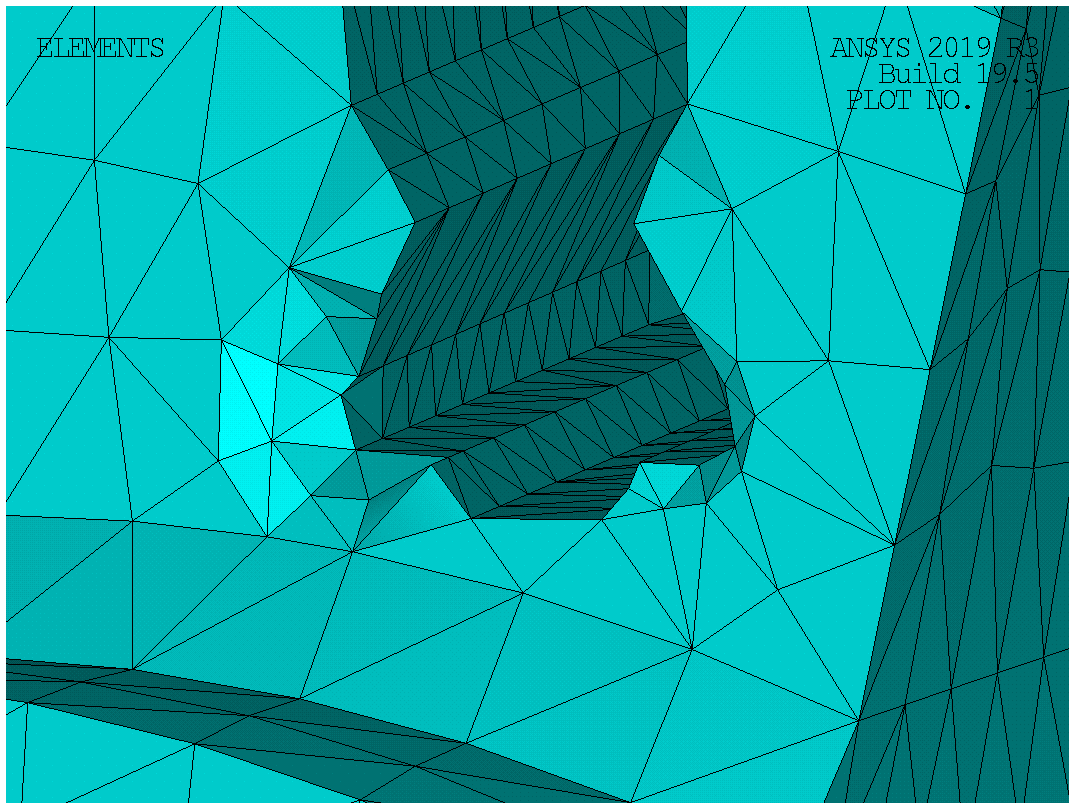 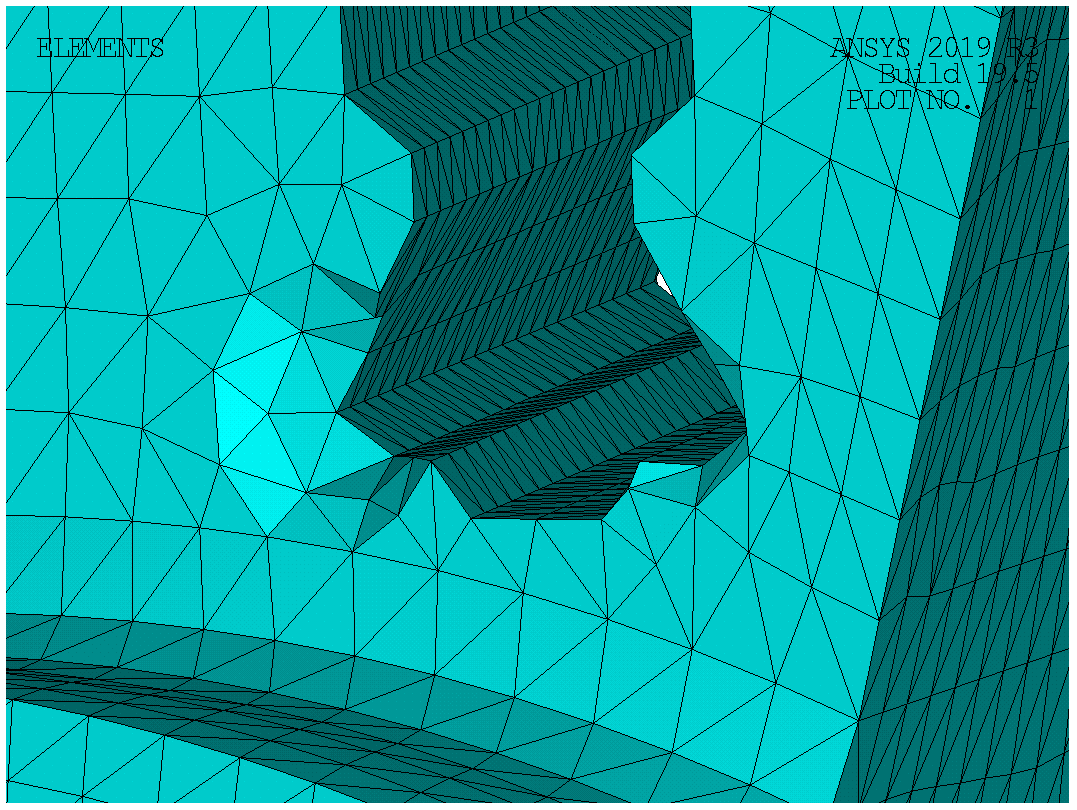 4 мм
2 мм
3 мм
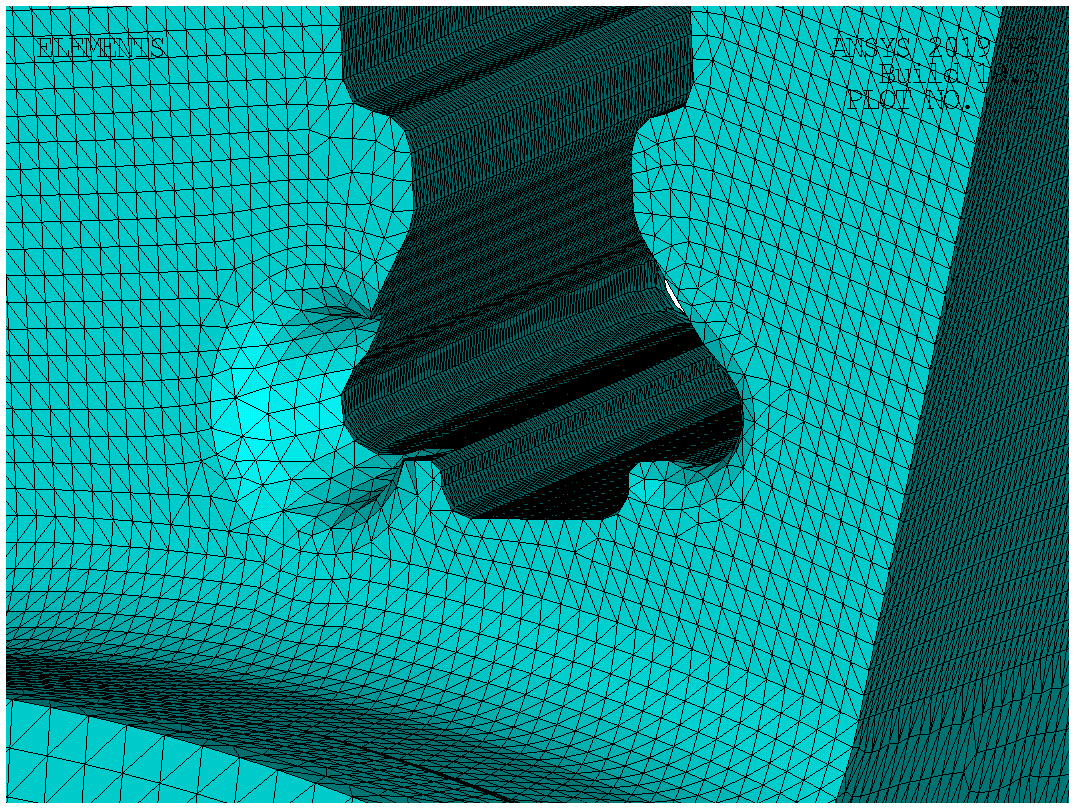 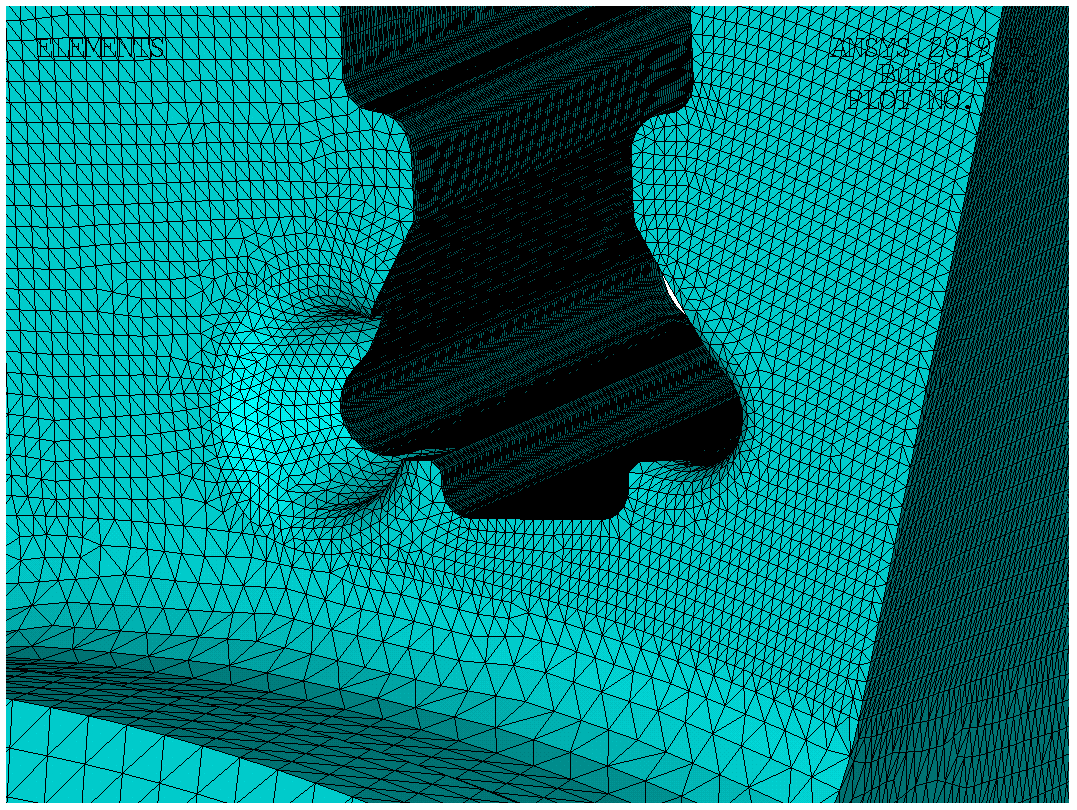 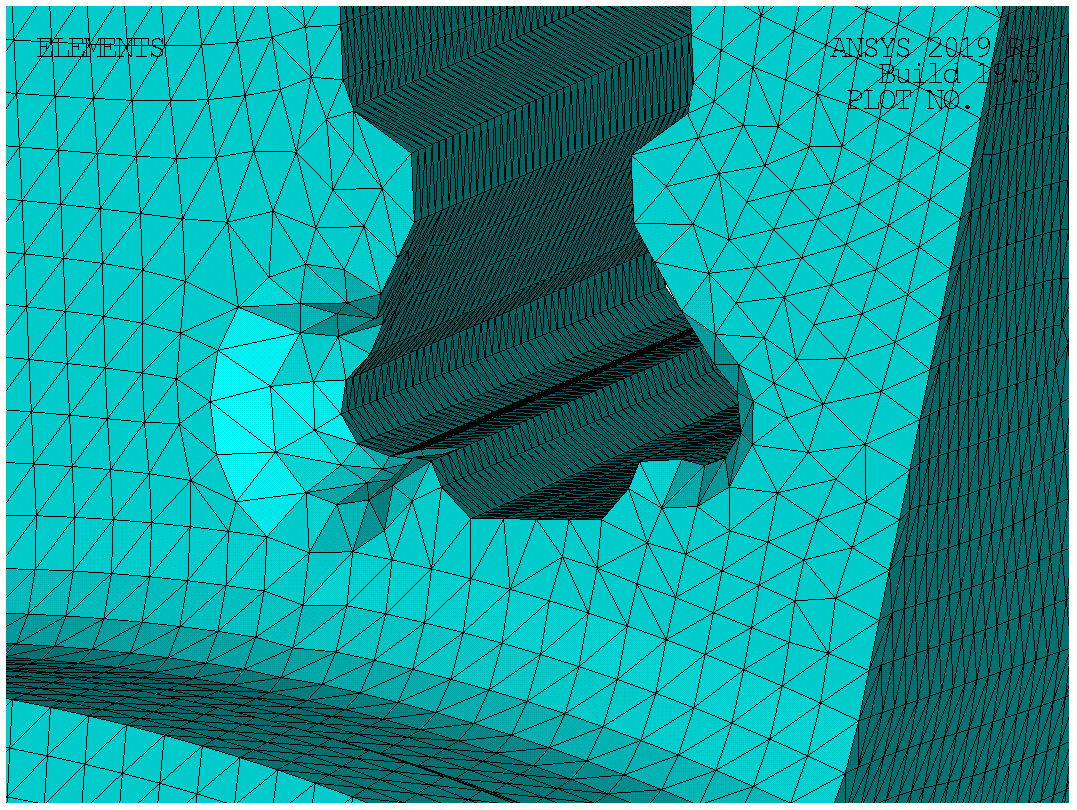 8
0,25 мм
1 мм
0,5 мм
Постановка задачи исследования сеточной сходимости
Математическая модель:
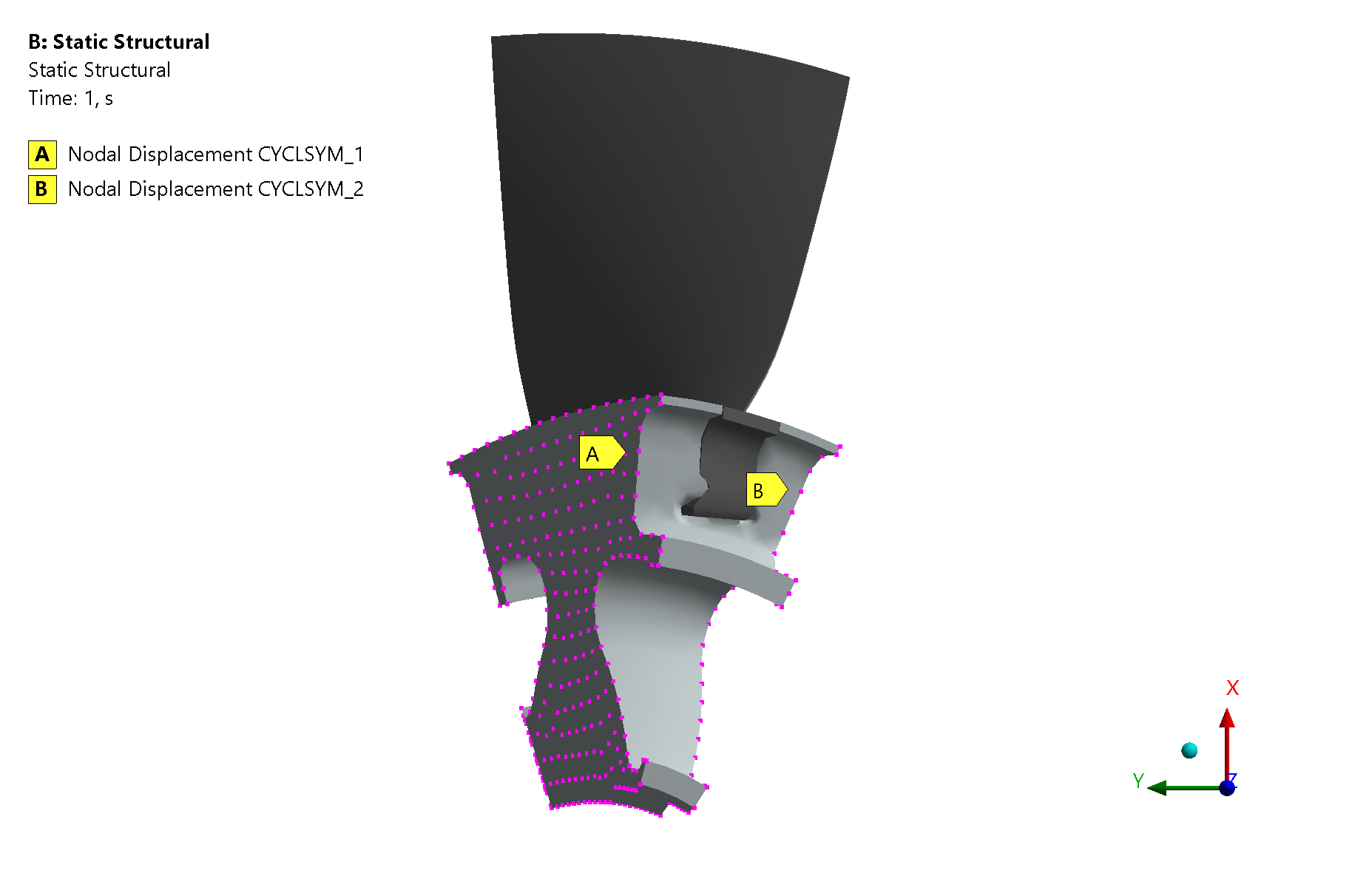 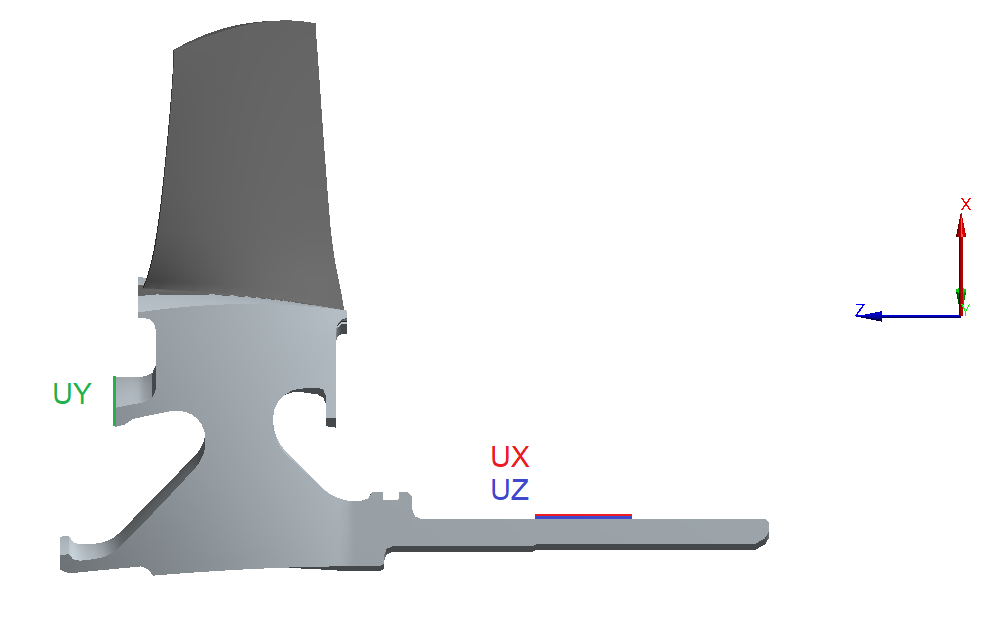 Конечно-элементная постановка
Рисунок 8 – Схема закрепления рабочего колеса
Рисунок 7 – Схема наложения циклической симметрии
Скорость вращения ротора 29827 об/мин
Материал – титановый сплав ВТ8 – линейный, однородный, изотропный
9
[Speaker Notes: Материал]
Поля первых главных напряжений для КЭ моделей первого и второго порядков
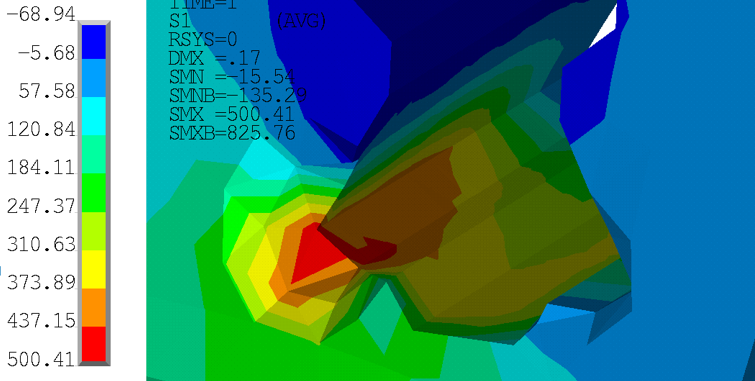 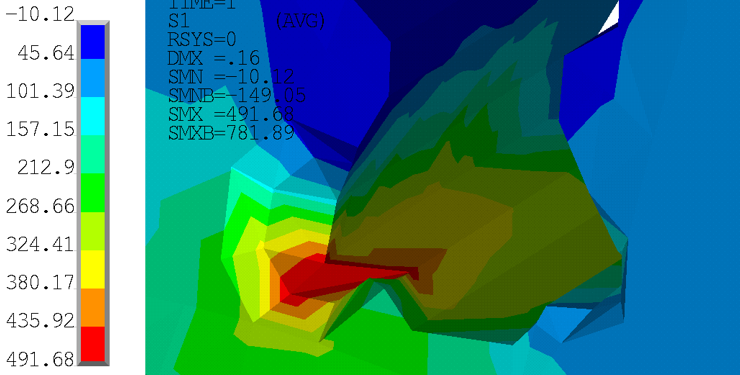 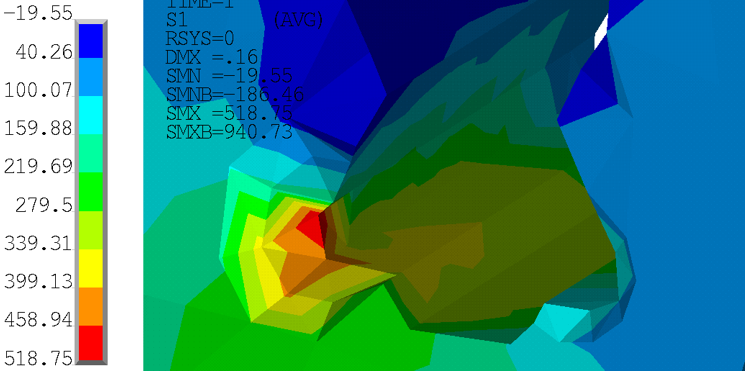 TET4 - 4 мм
TET4 - 3 мм
TET4 - 2 мм
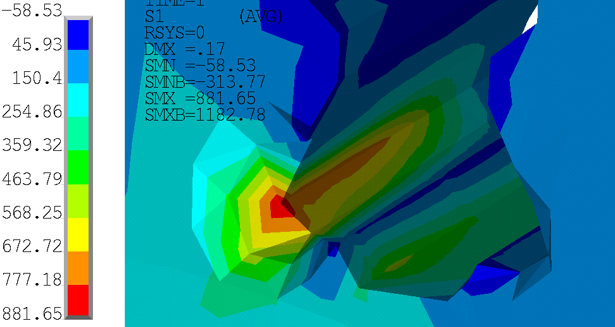 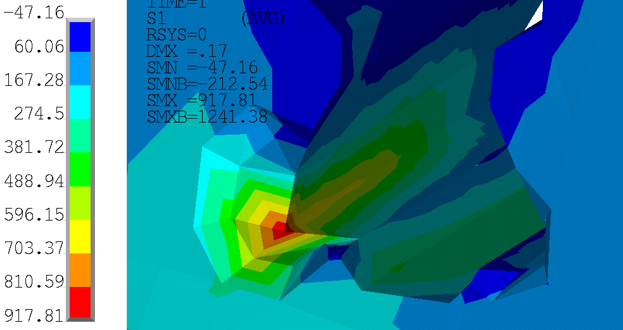 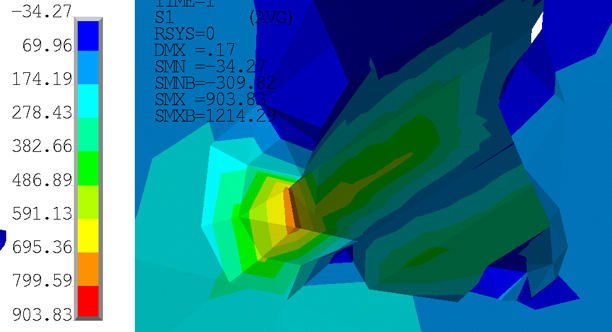 TET10 - 4 мм
TET10 - 3 мм
TET10 - 2 мм
10
Поля первых главных напряжений для КЭ моделей первого и второго порядков
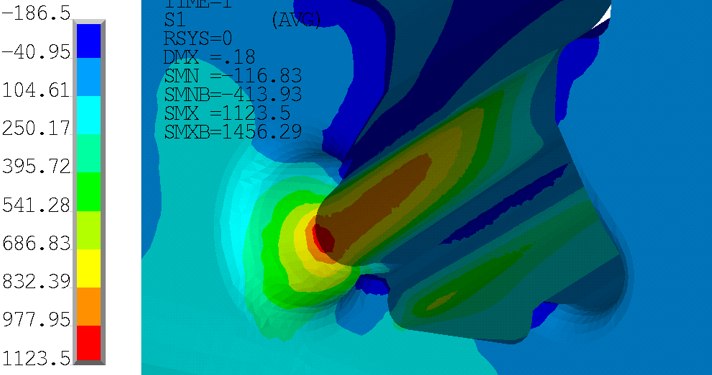 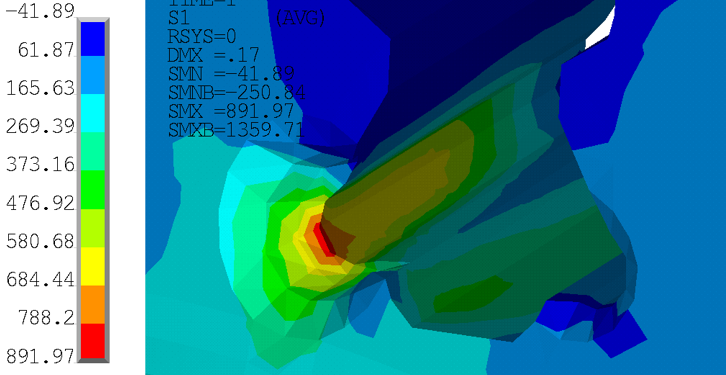 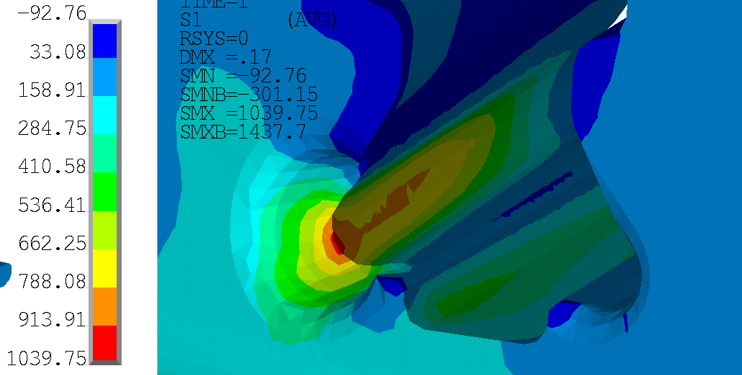 TET4 - 1 мм
TET4 - 0,5 мм
TET4 - 0,25 мм
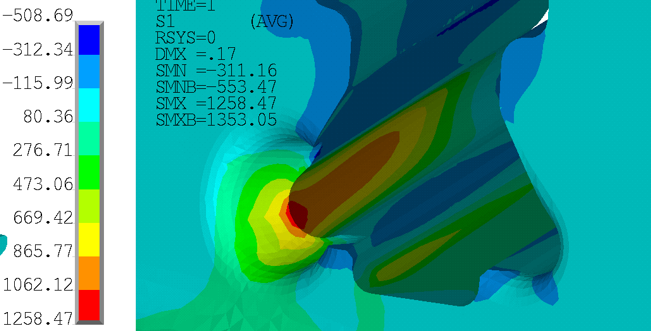 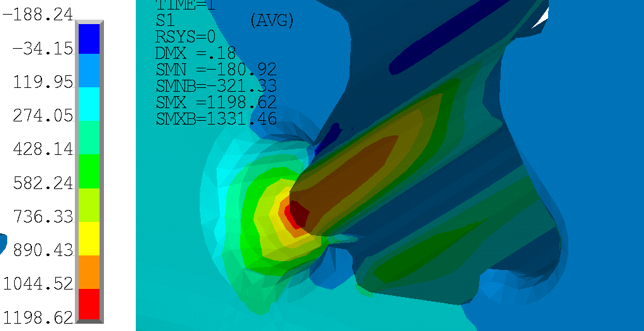 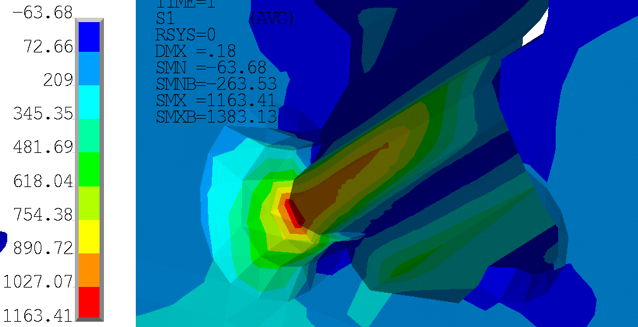 TET10 - 0,5 мм
TET10 - 0,25 мм
TET10 - 1 мм
11
Анализ сеточной сходимости. Исследуемые зоны
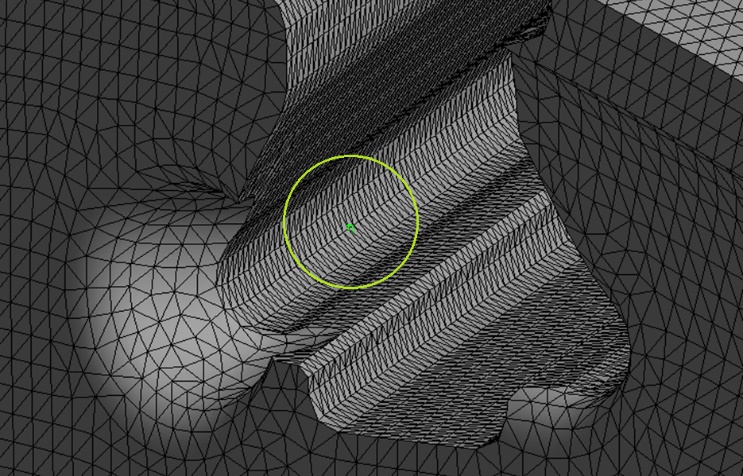 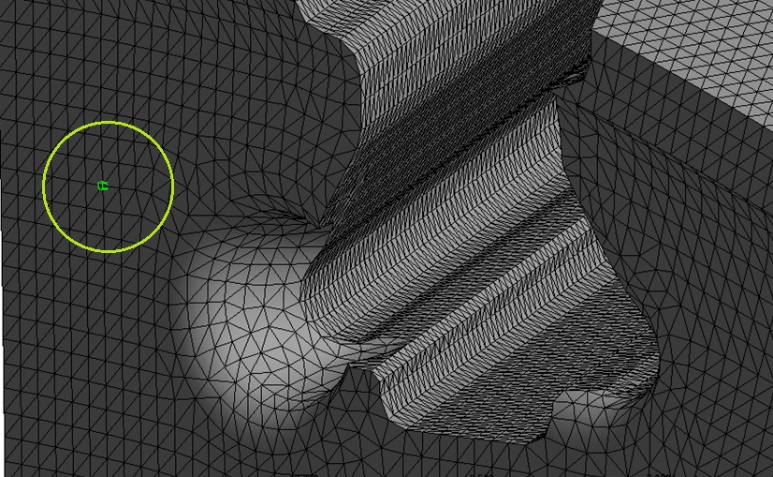 Рисунок 9 – Расположение узла в зоне высоких напряжений для исследования сеточной сходимости
Рисунок 10 – Расположение узла в зоне невысоких напряжений для исследования сеточной сходимости
12
Анализ сеточной сходимости. Зоны высоких и невысоких напряжений. Первые главные напряжения
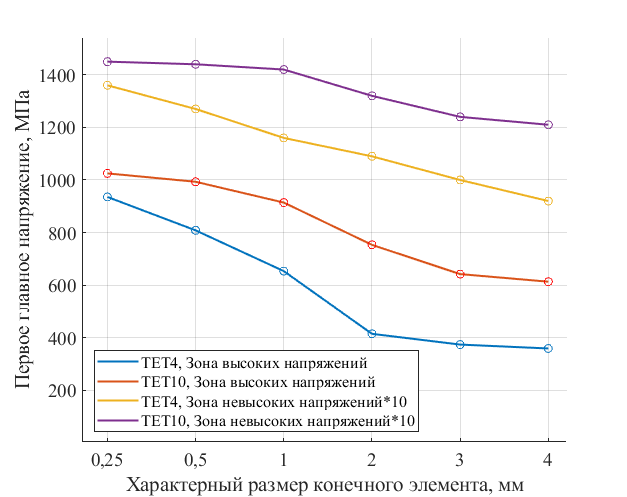 Для сеток первого порядка:
Минимальная относительная разница между двумя соседними значениями первых главных напряжений в зонах высоких и невысоких напряжений составляет 13,7% и 6,6% соответственно
Для сеток второго порядка:
Минимальная относительная разница между двумя соседними значениями первых главных напряжений в зоне высоких и невысоких напряжений составляет 3% и 0,7% соответственно
Рисунок 11 – Зависимость первого главного напряжения от характерного размера элемента в зонах высоких и невысоких напряжений для двух типов сеток – TET4 и TET10
13
Анализ сеточной сходимости. Зоны высоких и невысоких напряжений. Коэффициент вариации
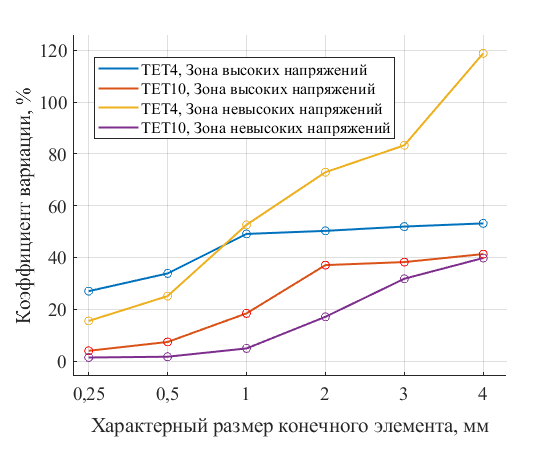 Для сеток первого порядка:
Минимальное значение коэффициента вариации в зоне высоких и невысоких напряжений составляет 27% и 15,5% соответственно
Для сеток второго порядка:
Минимальное значение коэффициента вариации в зоне высоких и невысоких напряжений составляет 4% и 1,4% соответственно
Рисунок 12 – Зависимость коэффициента вариации от характерного размера элемента в зонах высоких и невысоких напряжений для двух типов сеток – TET4 и TET10
14
Анализ результатов сеточной сходимости. Определение характерного размера
Необходимо использовать конечные элементы с промежуточными узлами
В зонах высоких напряжений, сеточная сходимость достигается на КЭ модели с характерным размером элемента равным 0,5 мм 
В зонах невысоких напряжений, сеточная сходимость достигается на КЭ модели с характерным размером элемента равным 1 мм

Для достижения сеточной сходимости минимальная необходимая разница между соседними значениями напряжений, соответствующим двум разным типоразмерам сеток, не должна превышать 5% [5]
[5] - ANSYS Mechanical APDL Theory Reference: [Электронный ресурс]. URL: https://www.mm.bme.hu/~gyebro/files/ans_help_v182/ans_thry/ans_thry.html
15
Анализ результатов сеточной сходимости. Определение количественного критерия сходимости
Критерий сходимости для второго подхода [4] можно установить равным 7,4%, т.к. это значение соответствует КЭ модели c характерным размером элемента 0,5 мм

Полученное значение критерия согласуется с критерием 7%, которое упоминается в работах [4, 6]
Критерий сходимости [4,6]
Рисунок 13 – Зависимость первого главного напряжения вместе с изменением коэффициента вариации от количества элементов типа TET10 в узле, находящемся в зоне высоких напряжений
[4] - Shah C. Mesh discretization error and criteria for accuracy of finite element solutions //Ansys users conference. – 2002. – Т. 12.
[6] - Patil H., Jeyakarthikeyan P. V. Mesh convergence study and estimation of discretization error of hub in clutch disc with integration of ANSYS //IOP Conference Series: Materials Science and Engineering. – IOP Publishing, 2018. – Т. 402. – №. 1. – p. 012065.
16
[Speaker Notes: На рисунке 10 изображено сопоставление зависимостей ПГН и КВ от количества элементов на сетках второго порядка

Исходя из того, что сеточная сходимость достигнута на КЭ модели с характерным размером элемента 0,5 мм, для которой коэффициент вариации равняется 7,4%, то можно сделать вывод, что для данной модели РК критерий сходимости не должен превышать 7,4%]
Статический прочностной расчет РК ГТД. Постановка задачи
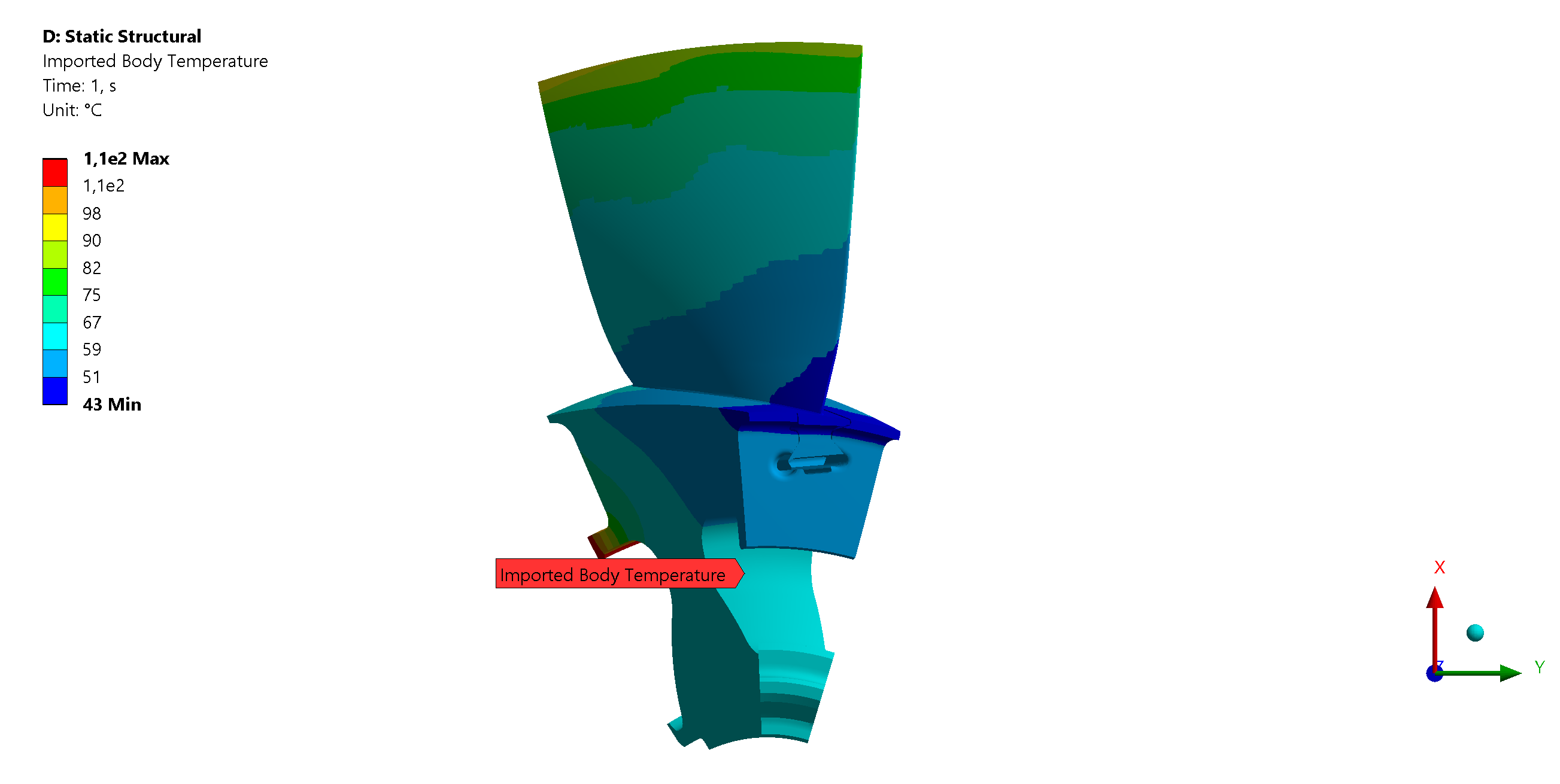 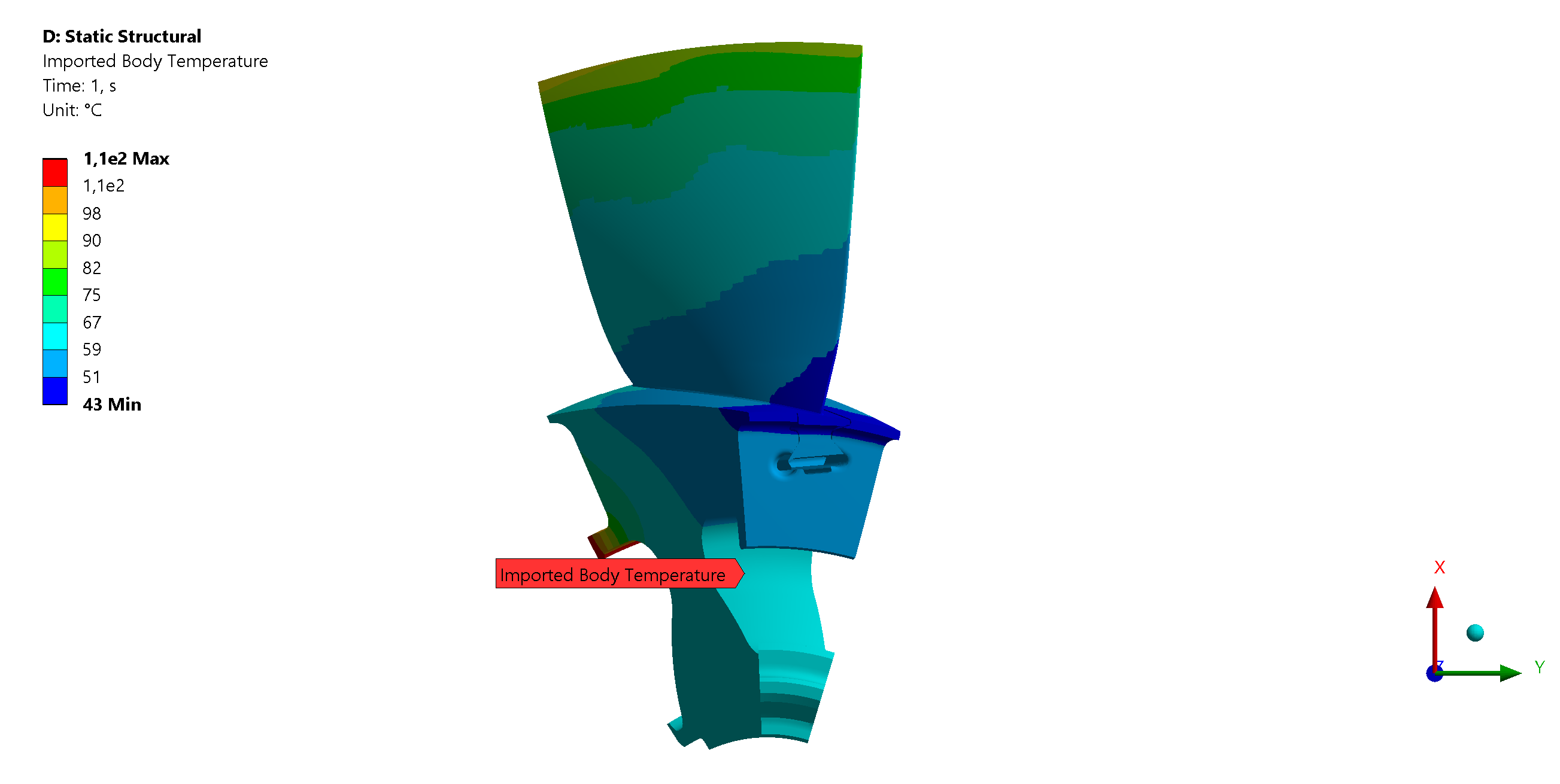 В ходе исследования сеточной сходимости установлено, что в зоне высоких напряжений для КЭ модели с размером 0,5 мм.
Математическая модель:
Конечно-элементная постановка
Рисунок 14 – Схема приложения поля температур
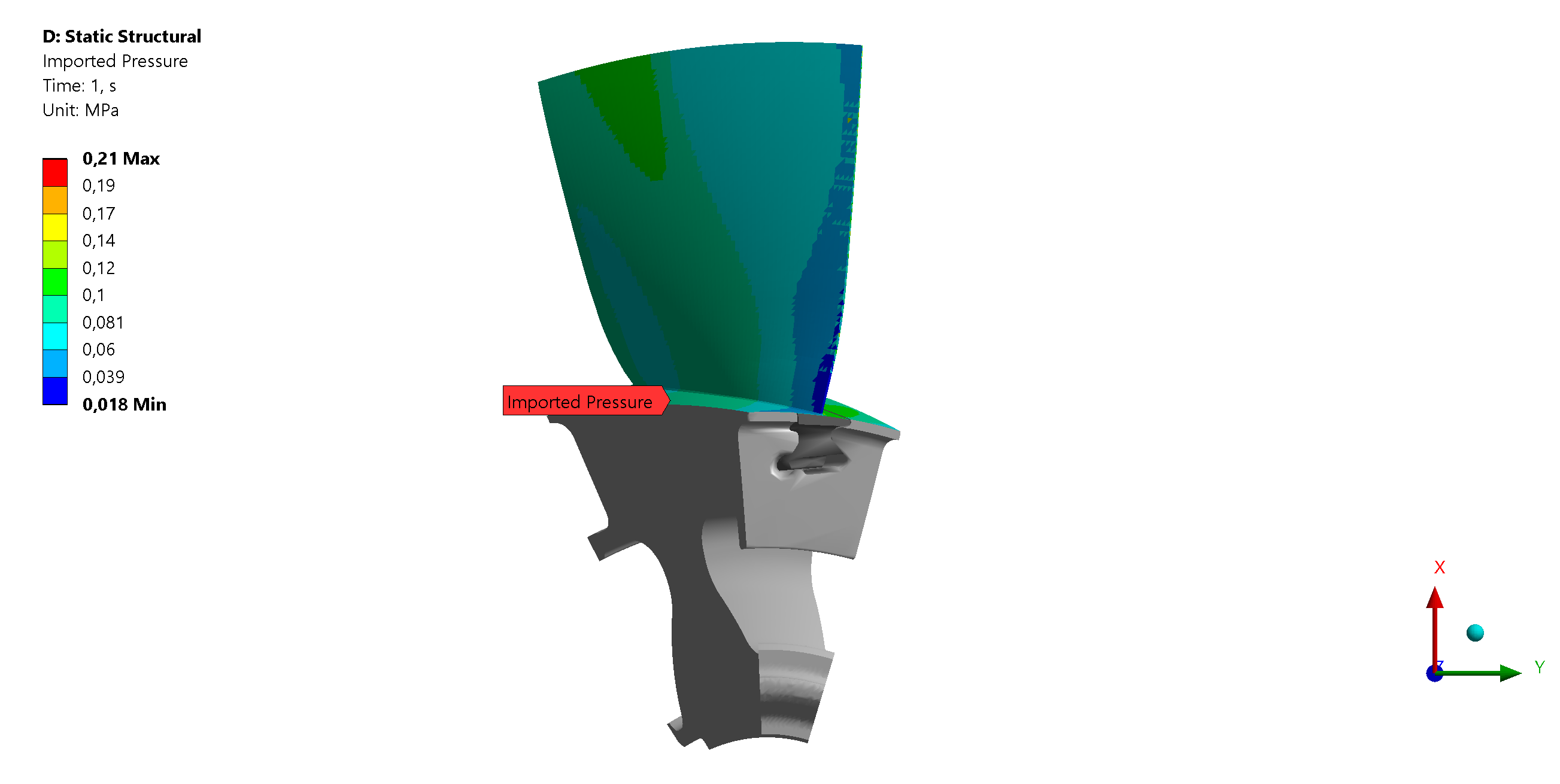 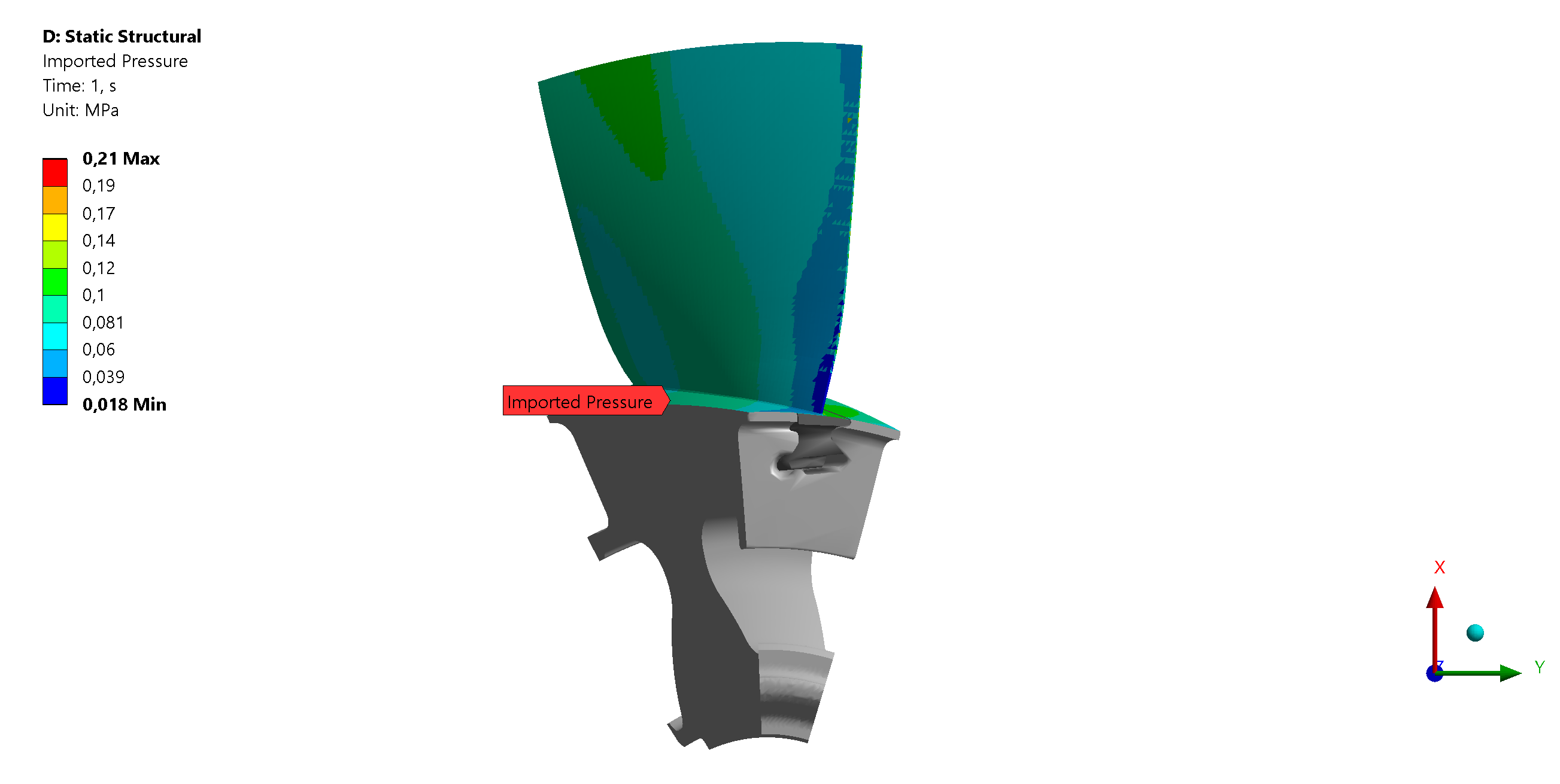 Рисунок 15 – Схема приложения поля давлений
Скорость вращения ротора 29827 об/мин
17
Статический прочностной расчет РК ГТД. Модель материала
В упругой постановке максимальные эквивалентные напряжения по Мизесу (1199 МПа) превышают предел текучести (932 МПа), поэтому в модели материала необходимо учесть пластический участок кривой деформирования (упругопластическая постановка).
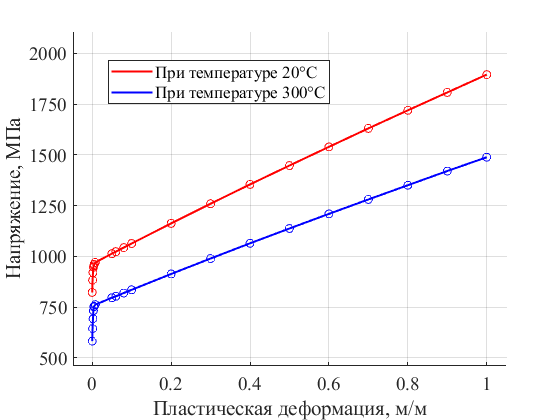 Рисунок 16 – Диаграмма растяжения при пластических деформациях
Таблица 1 – Физико-механические свойства материала титанового сплава ВТ8
18
Результаты статического прочностного расчета РК ГТД
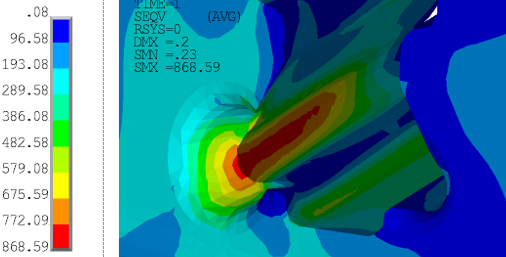 Коэффициент запаса прочности равен 1,2
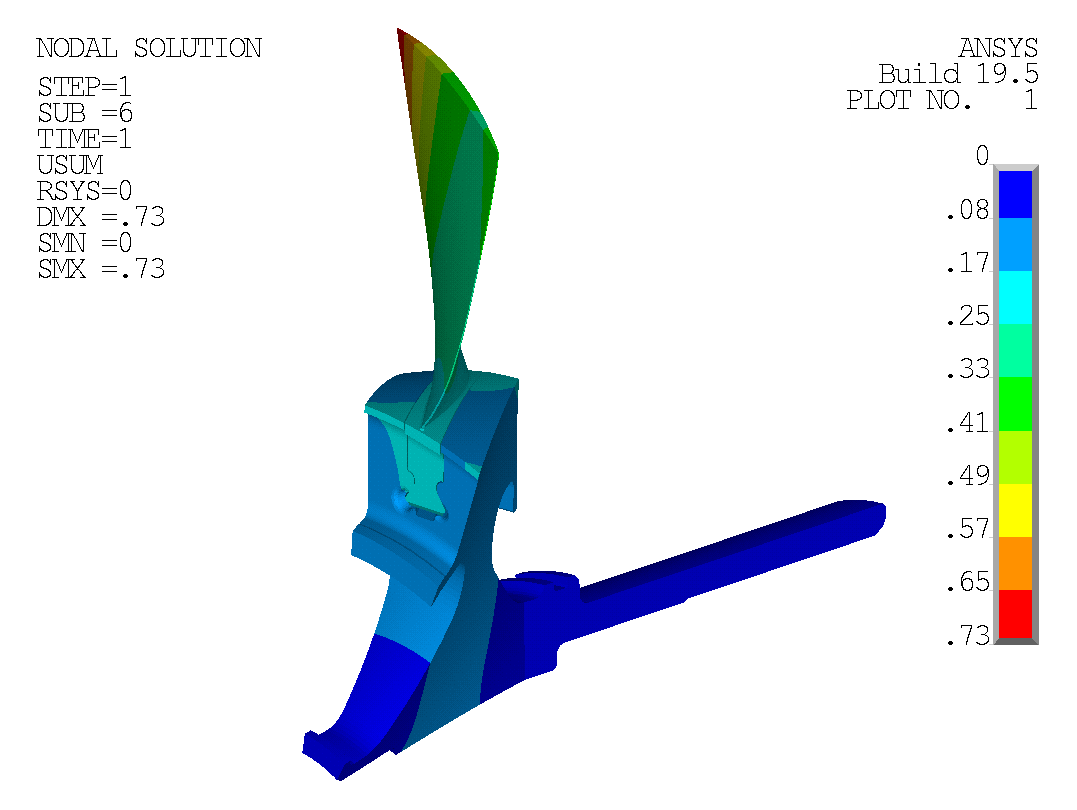 Рисунок 17 – Поле эквивалентных напряжений по Мизесу
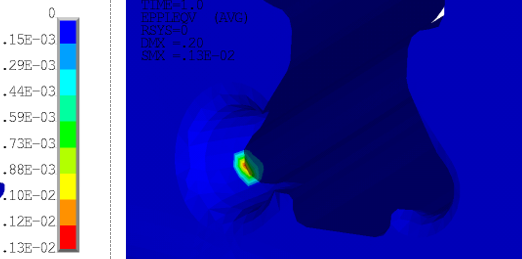 Рисунок 19 – Поле общих перемещений
Рисунок 18 – Поле пластических деформаций
19
Заключение
Проведен анализ сеточной сходимости с использованием двух подходов
В результате сравнения двух подходов определен необходимый характерный размер конечного элемента сетки в зонах высоких напряжений (0,5 мм) и невысоких напряжений (1 мм)
Получен критерий сходимости для РК ГТД (7,4 %) , который согласуется со значением, полученным в научных статьях (7%)
Проведен статический прочностной расчет на выбранной КЭ модели. По результатам расчета получен коэффициент запаса прочности, который равен 1,2
Результаты исследования помогут упростить и ускорить процесс моделирования высокоадекватных КЭ моделей и оценки их качества
20
[Speaker Notes: В перспективе, данное исследование может быть дополнено применением других методик, а также учетом других параметров качества КЭ сеток – форма конечного элемента, коэффициент формы, перекошенность и детерминант.]
Спасибо за внимание!
21
Методика аппроксимации апостериорных ошибок дискретизации КЭ сетки
22
Методика аппроксимации апостериорных ошибок дискретизации КЭ сетки
23
Методика аппроксимации апостериорных ошибок дискретизации КЭ сетки
24
Методика аппроксимации апостериорных ошибок дискретизации КЭ сетки
25
Методика аппроксимации апостериорных ошибок дискретизации КЭ сетки
Коэффициент вариации – показывает степень изменчивости напряжений по отношению к среднему значению напряжений.
26
Построение конечно-элементных моделей РК ГТД
Табл. 1 – Суммарное количество узлов и элементов в каждой конечно-элементной модели РК ГТД
27
[Speaker Notes: Было построено 12 КЭ моделей – 6 моделей с использованием 4х узловых тетраэдров и 10ти узловых тетраэдров. В первом столбце таблицы 1 указаны характерные размеры конечных элементов.]
Анализ сеточной сходимости. Зона высоких напряжений
Табл. 2 – Результаты ключевых характеристик КЭ сеток для анализа сеточной сходимости РК КНД в зоне высоких напряжений
28
[Speaker Notes: В таблице 2 представлены результаты в зоне высоких напряжений.

Для наглядности были построены графики на рисунках 6 и 7.]
Анализ сеточной сходимости. Зона невысоких напряжений
Табл. 3 – Результаты ключевых характеристик КЭ сеток для анализа сеточной сходимости РК КНД в зоне невысоких напряжений
29
[Speaker Notes: Далее рассмотрим зону невысоких напряжений. Результаты характеристик КЭ сеток представлены в таблице 3. Также для наглядности рассмотрим зависимости, представленные на рисунках 8 и 9.]
Анализ сеточной сходимости. Зона высоких напряжений
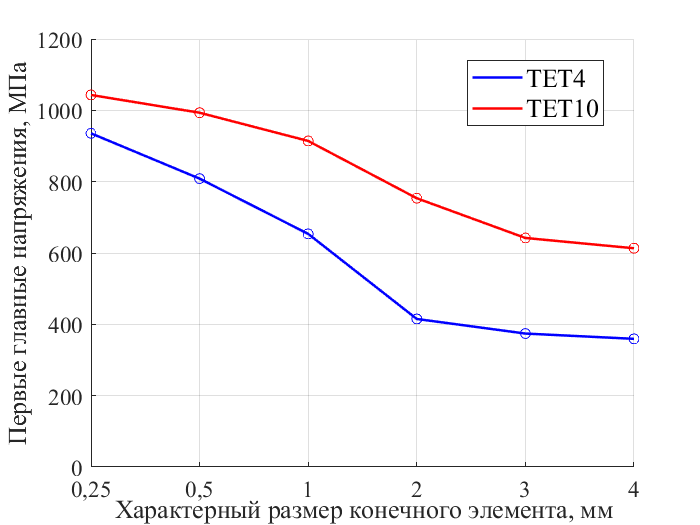 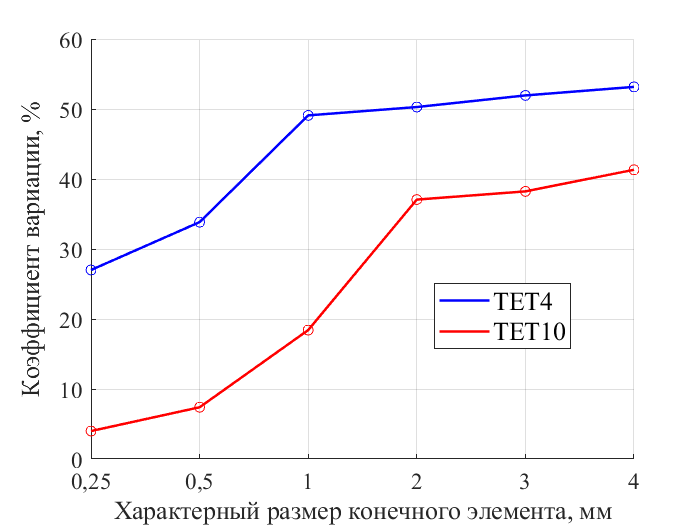 Рис. 6 – Зависимость первых главных напряжений от характерного размера элемента в узле, находящемся в зоне высоких напряжений, для двух типов сеток – TET4 и TET10
Рис. 7 – Зависимость коэффициента вариации от характерного размера элемента в выбранном узле в зоне высоких напряжений для двух типов сеток – TET4 и TET10
30
[Speaker Notes: На рисунке 6 представлена зависимость ПГН от ХРЭ для двух типов сеток – первого и второго порядка.
Видно, что в зоне высоких напряжений при уменьшении ХРЭ значение ПГН увеличивается для обоих типов КЭ сеток. Относительная разница между двумя соседними значениями напряжений с уменьшением ХРЭ уменьшается. Минимальное значение относительной ошибки между 0,25 и 0,5 мм для сетки первого порядка составляет 13,7%, а для сетки второго порядка – 3%. 

На рисунке 7, на котором представлена зависимость КВ от ХРЭ для двух типов сеток. Видно, что в зоне высоких напряжений КВ для сеток первого и второго порядков с уменьшением ХРЭ уменьшается. Для сетки первого порядка минимальное значение КВ составляет 27%, а для сетки второго порядка – 4%.]
Анализ сеточной сходимости. Зона невысоких напряжений
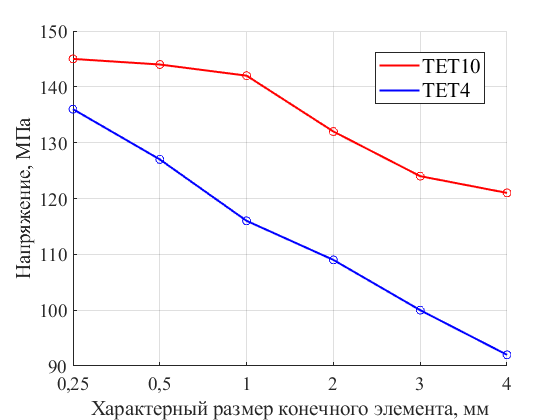 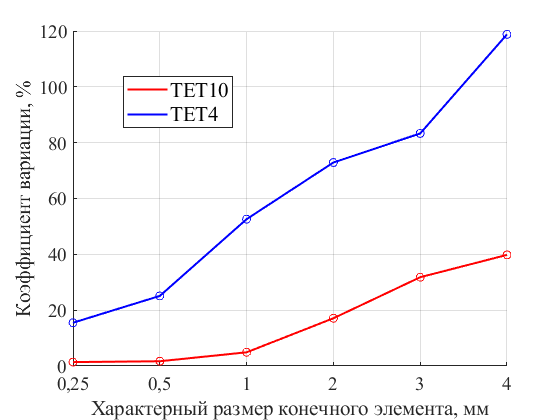 Рис. 8 – Зависимость первых главных напряжений от характерного размера элемента в узле, находящемся в зоне невысоких напряжений, для двух типов сеток – TET4 и TET10
Рис. 9 – Зависимость коэффициента вариации от характерного размера элемента в выбранном узле в зоне невысоких напряжений для двух типов сеток – TET4 и TET10
31
[Speaker Notes: На рисунках 8 и 9 представлены зависимости аналогичные с зоной высоких напряжений.

Как и в зоне высоких напряжений при уменьшении ХРЭ значение ПГН увеличивается, а значение КВ уменьшается.

На рисунке 8 можно заметить, что для сетки первого порядка относительная разница между двумя соседними значениями напряжений уменьшается незначительно - с 8,3% до 6,6%.
Для сетки второго порядка с 6% до 0,7%. 

На рисунке 9 для сетки первого порядка минимальное значение коэффициента вариации составляет 15,5%, а для сетки второго порядка – 1,4%.]
Анализ сеточной сходимости. Сопоставление результатов
Для сеток второго порядка:
Минимальная относительная разница между двумя соседними значениями первых главных напряжений в зоне высоких напряжений составляет 3%
Минимальная относительная разница между двумя соседними значениями первых главных напряжений в зоне невысоких напряжений составляет 0,7%
Минимальное значение коэффициента вариации в зоне высоких и невысоких напряжений составляет соответственно  4% и 1,4%
Для сеток первого порядка:
Минимальная относительная разница между двумя соседними значениями первых главных напряжений в зоне высоких напряжений составляет 13,7%
Минимальная относительная разница между двумя соседними значениями первых главных напряжений в зоне невысоких напряжений составляет 6,6%
Минимальное значение коэффициента вариации в зоне высоких и невысоких напряжений составляет соответственно  27% и 15,5%
32
[Speaker Notes: Краткая сводка того что было сказано]